In partnership with
The development of the modern insurance industry
What will we be learning?
Today’s Session:

Identify the origins of insurance. 

Describe the beginnings of modern insurance.

Apply the knowledge of historical events to the development of the modern insurance industry.
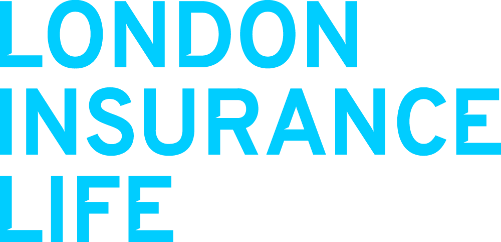 Starter: Correct the 4 errors
In 1676, a devastating fire swept through Manchester, destroying 13,200 houses, 87 parish churches, The Royal Exchange, Guildhall and St. John’s Cathedral. Instrumental to the swift reconstruction was that the Crown and City pressed for a full survey, and Parliament passed three Fire Acts.
What are the 4 errors?
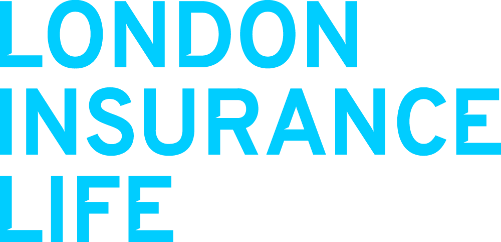 5 Minutes
[Speaker Notes: The starter provides the students with a paragraph about the Fire of London. Students need to identify the 4 errors in the statement. The following slide has the answers. 

In 1666, a devastating fire swept through London, destroying 13200 houses, 87 parish churches, The Royal Exchange, Guildhall and St. Paul’s Cathedral. Instrumental to the swift reconstruction was that the Crown and City pressed for a full survey, and Parliament passed two Fire Acts.]
Starter: Correct the 4 errors
In 1666, a devastating fire swept through Manchester, destroying 13,200 houses, 87 parish churches, The Royal Exchange, Guildhall and St. Paul’s Cathedral. Instrumental to the swift reconstruction was that the Crown and City pressed for a full survey, and Parliament passed two Fire Acts.
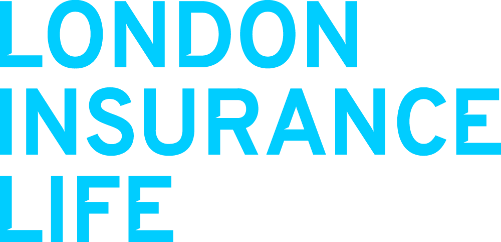 [Speaker Notes: Ask the students to hold up on their finger how many answers they got correct.]
What are the origins of insurance?
Think – Pair – Share: What was the original need for insurance in early human society?
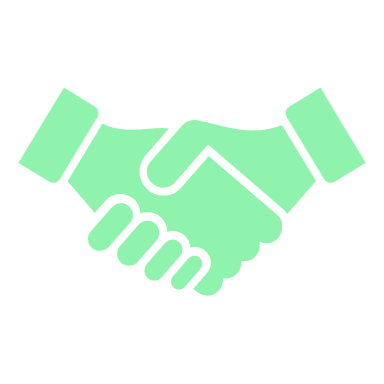 Insurance was initially an agreement of mutual aid.
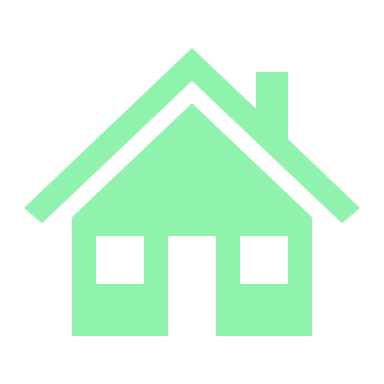 If one family’s house was destroyed, the neighbours were committed to help rebuild it.
The first methods of distributing risk in monetary economy involved distributing goods across many vessels to limit the loss due to any single vessel being capsized or damaged in treacherous conditions.
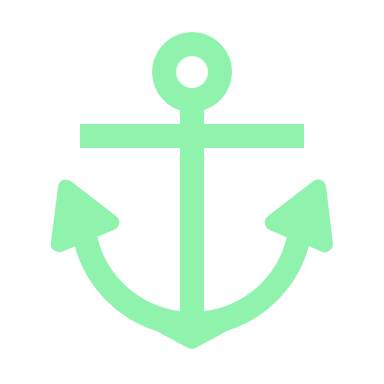 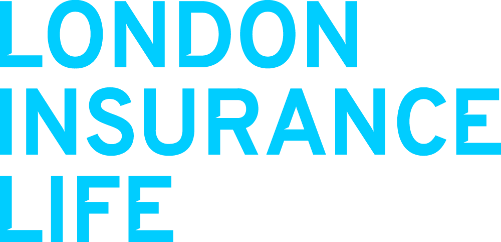 5 Minutes
[Speaker Notes: For this activity, students will have a couple of minutes to think independently about the original need for insurance in early human society. They will then pair with the person next to them to discuss their thoughts; then the class will have a discussion. 

Talk through the original need for insurance being an initial agreement of mutual aid where if one family’s house was destroyed, the neighbours were obligated to support the rebuild of the house. The first method of distributing risk involved distribution of goods across many vessels to limit loss.]
Activity: Match up the following with the original forms of insurance from the ancient world.
A) Code of Hammurabi – A merchant received a loan to fund their shipment, they paid an additional sum to the lender who guaranteed to cancel the loan if the shipment was lost or stolen at sea.
Greek and Romans – 600 BC
B) Benevolent societies – Created guilds that provided rudimentary forms of health insurance and life insurance to support and care for families of deceased members, as well as paying for funeral expenses.
Inhabitants of Rhodes – 800 BC
C) General average – Groups of merchants paid to insure their goods being shipped together. The collected premiums would be used to reimburse any merchant whose goods were jettisoned during transport.
The Babylonians – 1750 BC
5 Minutes
[Speaker Notes: b
c
a

Students are asked to match up the original forms of insurance from the ancient world (1b, 2c and 3a).]
What were the beginnings of modern insurance?
Activity: Group presentation
In groups, use the information sheets to create a short presentation or performance to explain the beginnings of the following types of modern insurance:
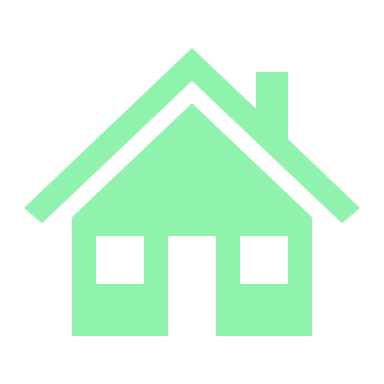 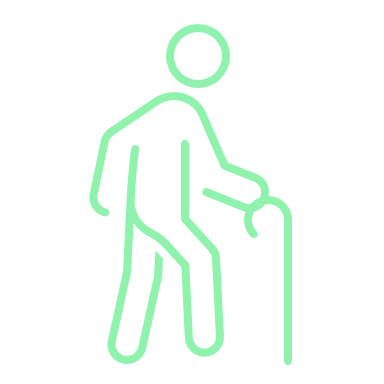 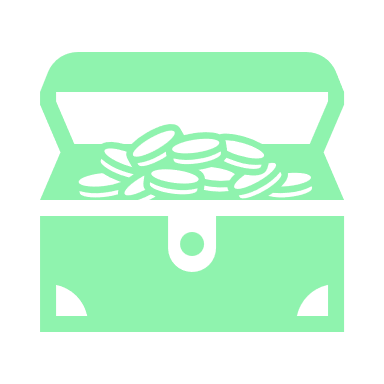 Property and Business 
Insurance
Life and Accident 
Insurance
National Insurance
25 Minutes
[Speaker Notes: Preparation: Split the class into either 3 groups (one for each type of insurance) or into groups of up to 4 students. Each group will be given an information sheet for their type of insurance: Property and business insurance, National insurance or Life and accident insurance. 
In groups, students will be given 25 minutes to use the information sheets provided to create short presentations or performances to explain the beginnings of their type of insurance.  
Optional: You can choose if you allow the students to conduct their own research alongside the information sheets.]
Activity: Who am I?
As you observe each presentation or performance, rate how well the group have met the following criteria:
Did everyone in the group have a role in the presentation or performance?
 How well did they communicate the beginnings of modern insurance?
 What were the strengths of their presentation or performance? 
 Can you suggest any improvements?
 Do you have any follow-up questions to the group?
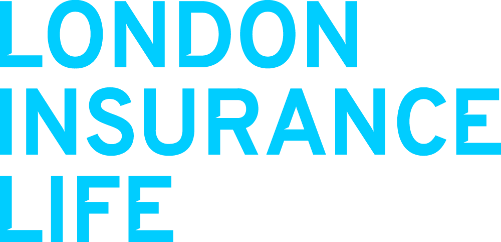 10 Minutes
[Speaker Notes: For this activity, students will be presented with a hypothetical scenario that one of the four roles explored previously could encounter during their careers.]
Apply your knowledge
Activity: Practice exam question
Using your understanding of the historical events between 1600s to 1900s, to explain to what extent these events influenced and shaped the modern insurance industry.
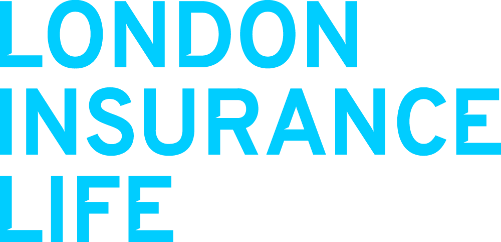 5 Minutes
Activity: Using those 5 skills, create your own table if skills as shown in the example below.
5 Minutes
London Insurnace Life
In partnership with
@londoninsurancelife
London insurance life
@LondonInsLife
@londoninsurancelife
@Londoninsurancelife